Implementación de Security Data Lake con Splunk
Creación de reglas de correlación y modelos para la detección avanzada de amenazas
Tomás García Hidalgo
Grado de ingeniería informática
Seguridad informática
Consultor: Jorge Miguel Moneo
Profesora: Helena Rifà Pous
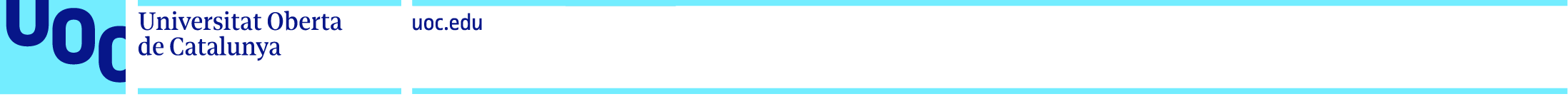 Introducción
Objetivos Académicos

Exponer problemáticas y limitaciones actuales de los sistemas de recolección y análisis de eventos
Revisión del estado de arte en los métodos de detección de amenazas y las plataformas utilizadas en la actualidad
Estudio de los diferentes productos del mercado
Objetivos de implementación

Implementación de una plataforma security data lake distribuida
Configuración de un entorno de pruebas
Desarrollo de las diferentes reglas de correlación y modelos para la detección de anomalías
Implementación de Security Data Lake con Splunk
Tomás García Hidalgo
Arquitectura del sistema propuesto
Modelo distribuido de tres capas


Capa de Ingestión – Recolección de todos los eventos a través de los diferentes protocolos

Capa de Almacenamiento – Almacenamiento de todos los eventos indexados

Capa de Análisis – Procesamiento de las diferentes consultas y transformaciones sobre los datos
Implementación de Security Data Lake con Splunk
Tomás García Hidalgo
Arquitectura del sistema propuesto
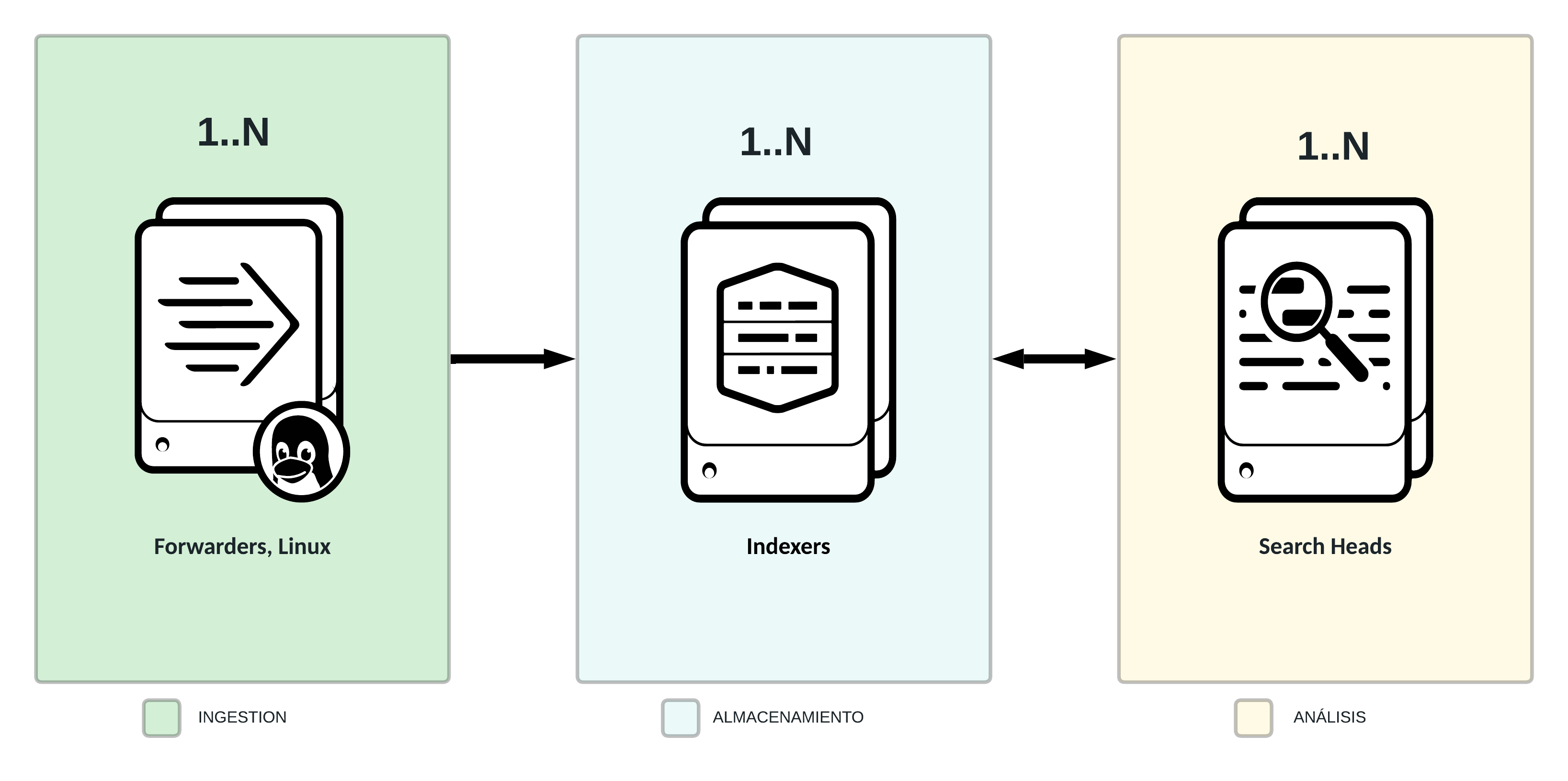 Implementación de Security Data Lake con Splunk
Tomás García Hidalgo
Arquitectura del sistema propuesto

Capa de Ingestión
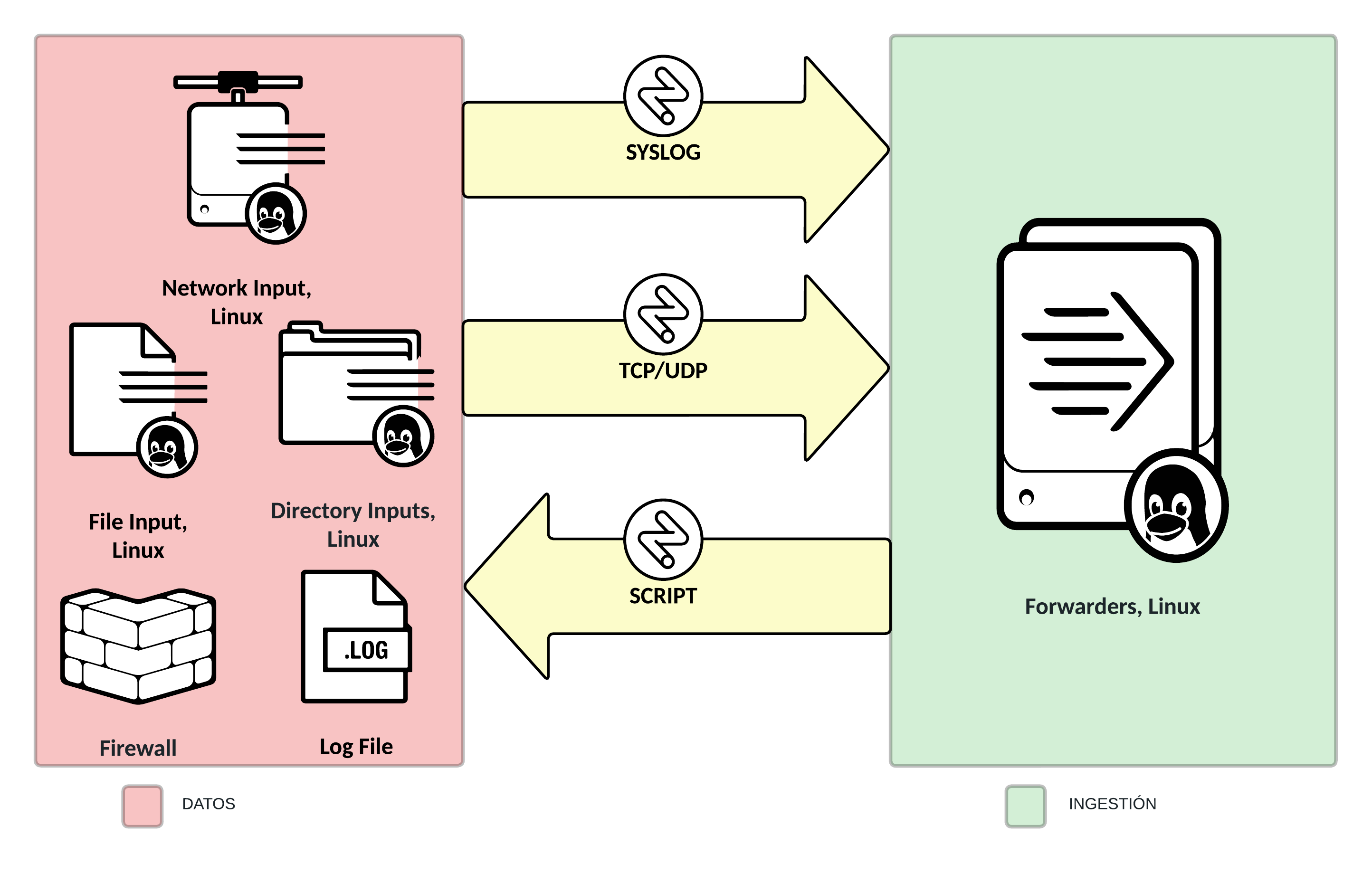 Implementación de Security Data Lake con Splunk
Tomás García Hidalgo
Arquitectura del sistema propuesto

Capa de Almacenamiento
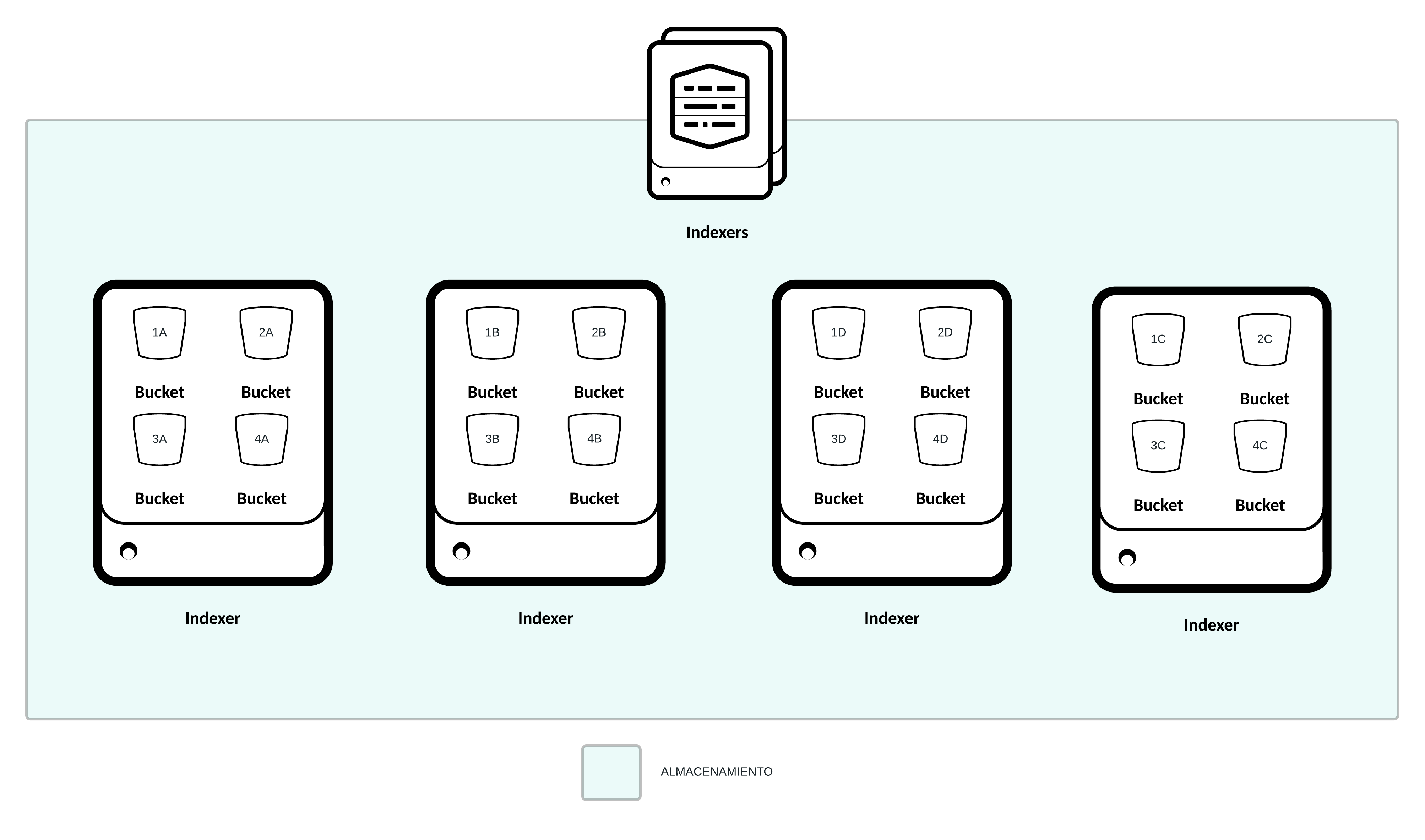 Implementación de Security Data Lake con Splunk
Tomás García Hidalgo
Arquitectura del sistema propuesto

Capa de Análisis
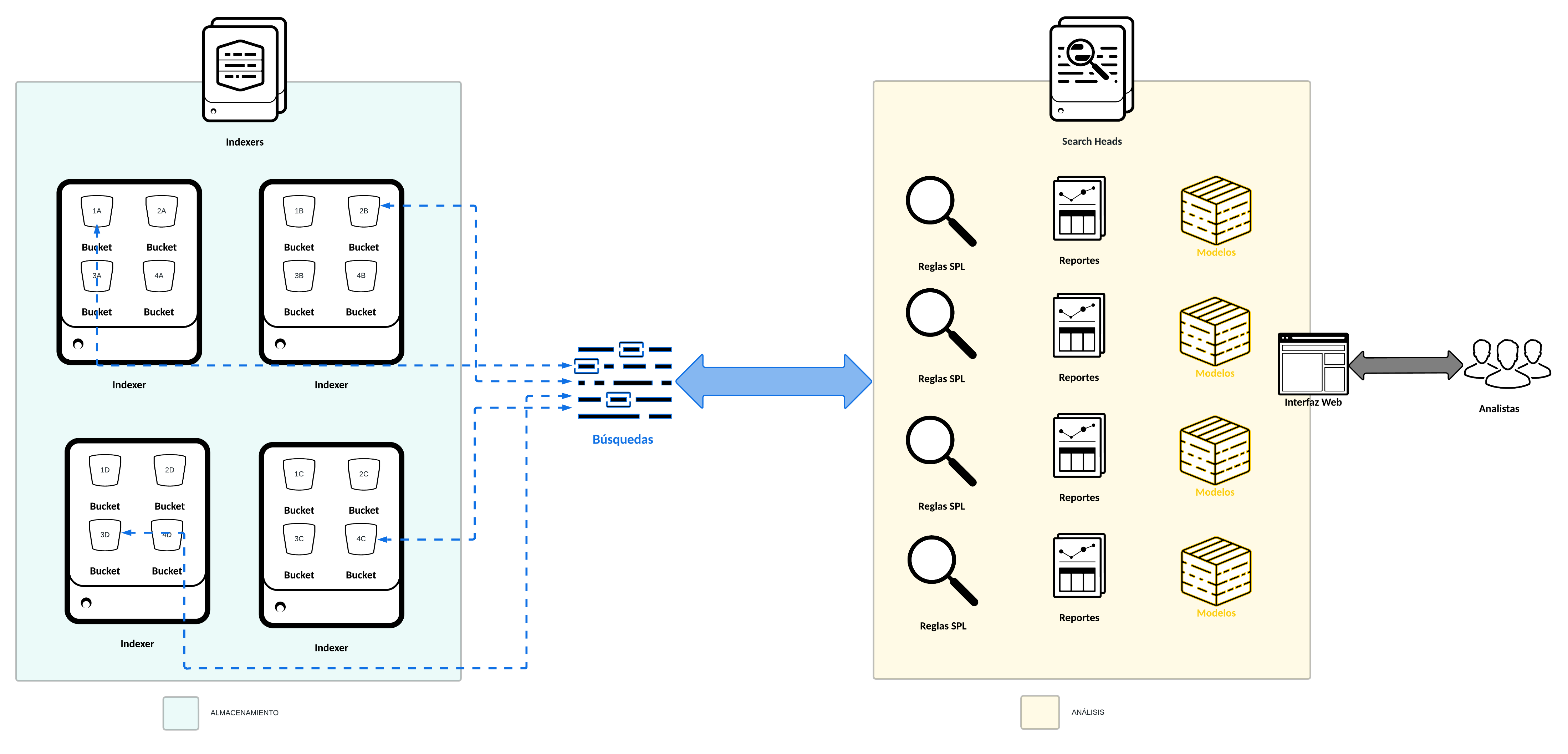 Implementación de Security Data Lake con Splunk
Tomás García Hidalgo
Reglas de Correlación y Modelos de Detección
Existen dos técnicas principales para la detección de patrones de actividad sospechosa 


Reglas de correlación – Son un conjunto de reglas lógicas que producen un subconjunto de eventos

Modelos de detección – Algoritmos utilizados para detectar patrones o comportamientos anómalos
Implementación de Security Data Lake con Splunk
Tomás García Hidalgo
Reglas de Correlación

Ejemplo
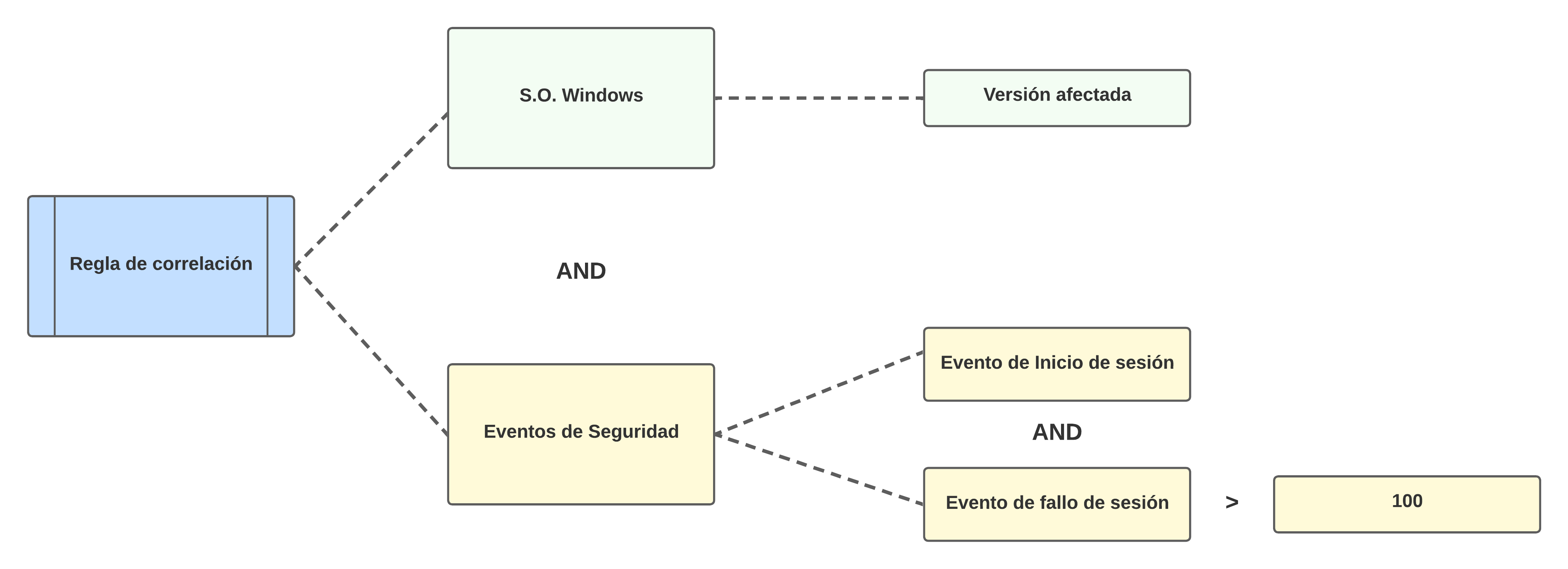 Implementación de Security Data Lake con Splunk
Tomás García Hidalgo
Modelos de Detección

Ejemplos
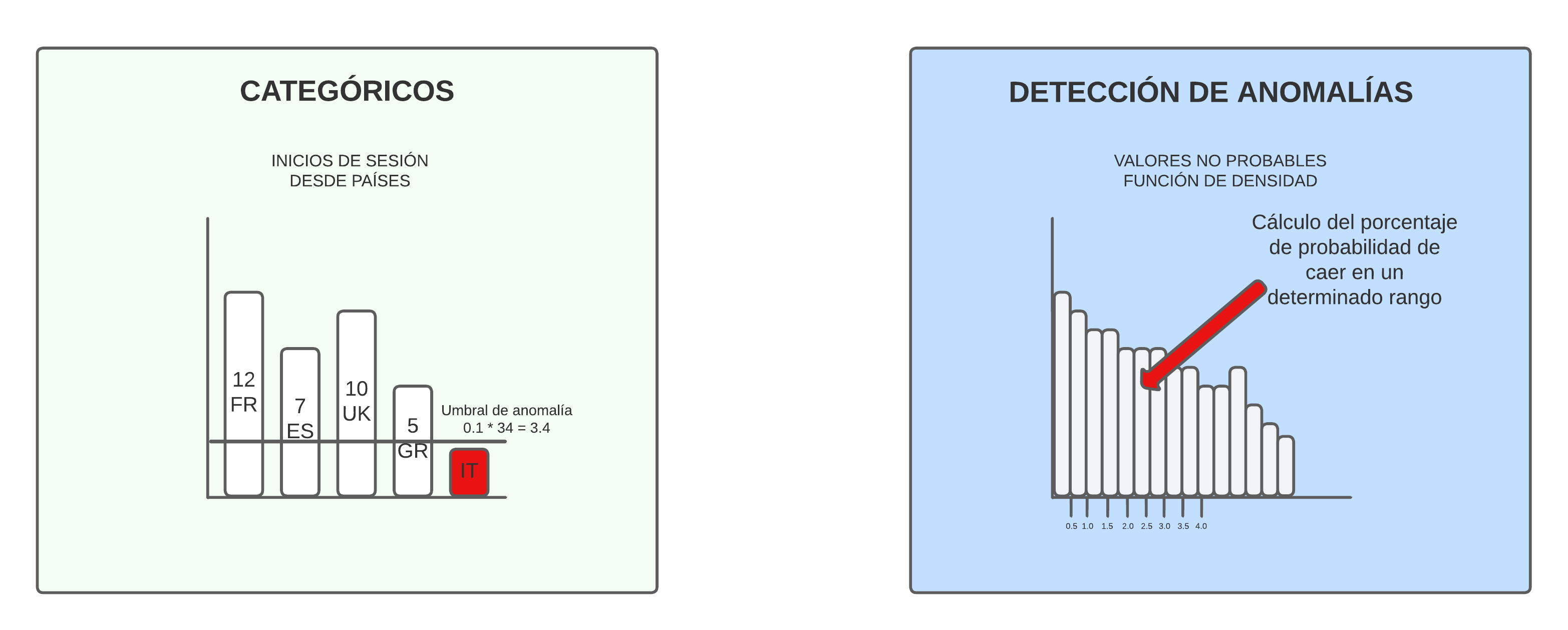 Implementación de Security Data Lake con Splunk
Tomás García Hidalgo
Arquitectura del dominio de red
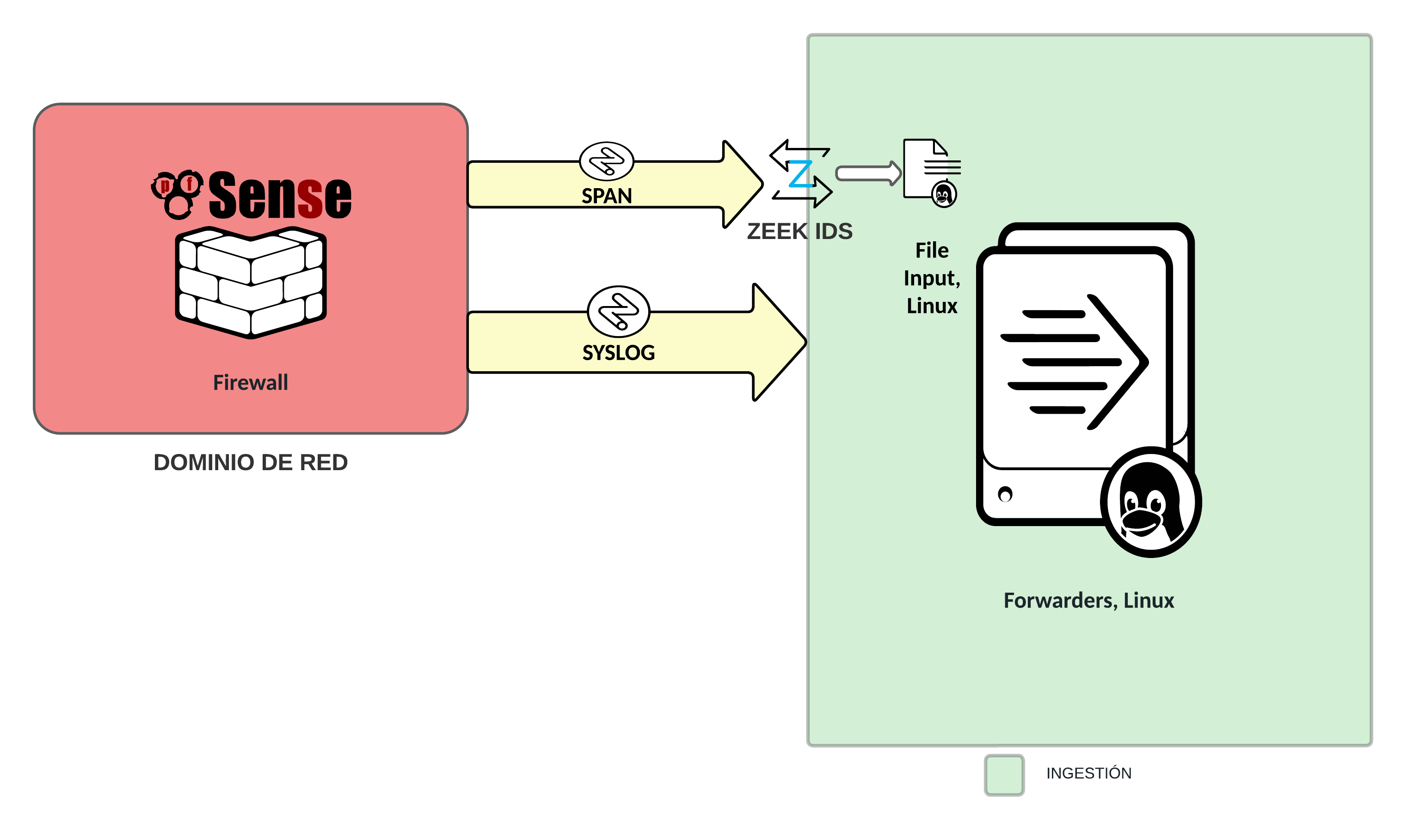 Implementación de Security Data Lake con Splunk
Tomás García Hidalgo
Arquitectura del dominio de autenticación
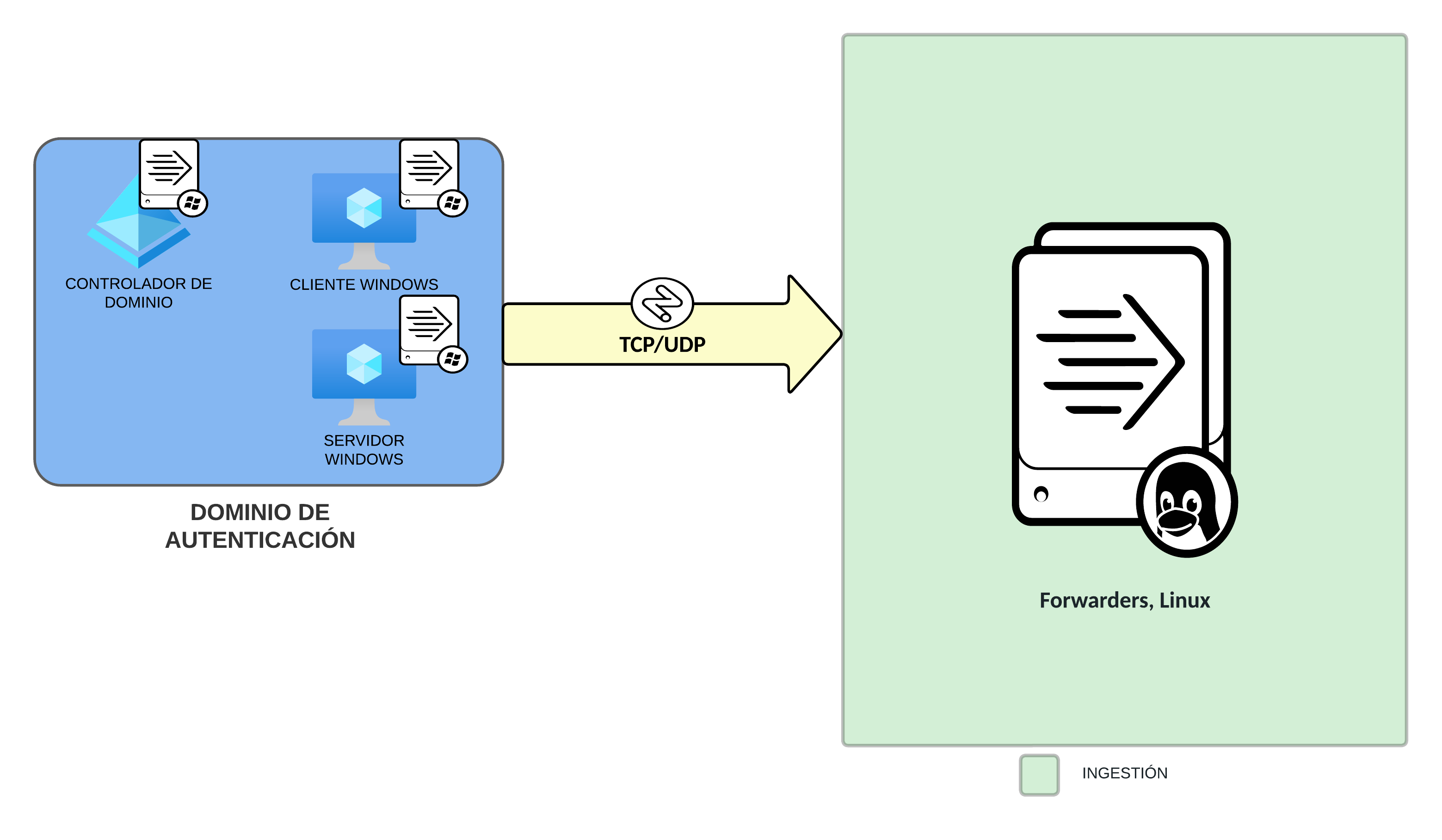 Implementación de Security Data Lake con Splunk
Tomás García Hidalgo
Conclusiones
Se ha presentado una propuesta viable de implementación de un entorno security data lake distribuido que resuelve las problemáticas de los SIEM actuales

Reglas de correlación – Son más efectivas para la identificación de patrones de amenazas conocidas pero poco flexibles

Modelos de detección – Algoritmos con beneficios para la detección de patrones anómalos en nuestros datos pero muchas veces difíciles de implementar
Implementación de Security Data Lake con Splunk
Tomás García Hidalgo